Личная гигиена
Чуракова Е.Н.
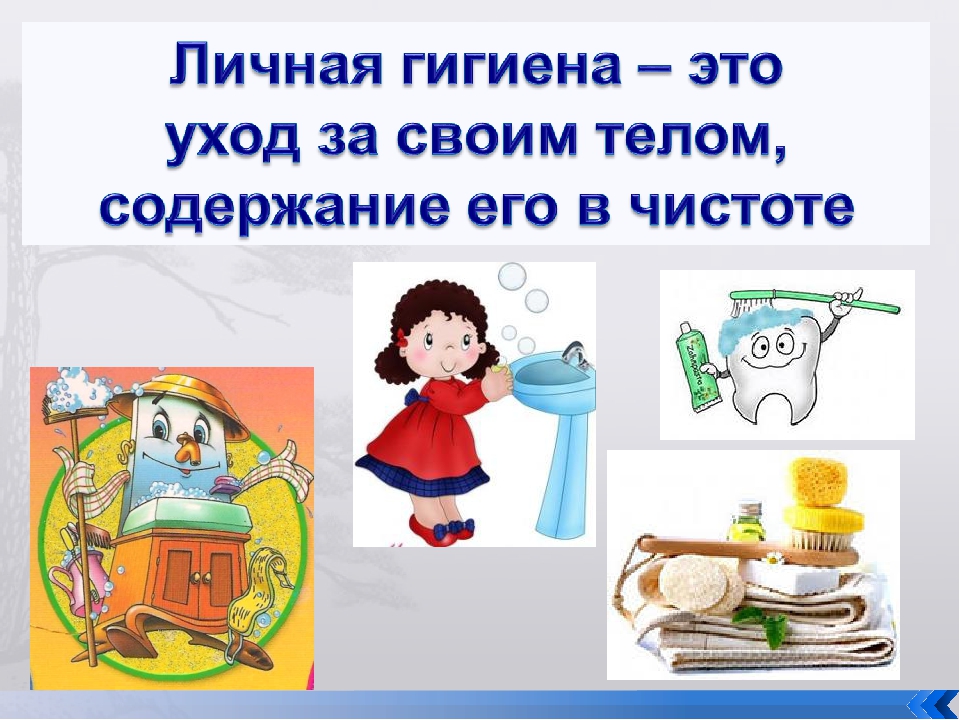 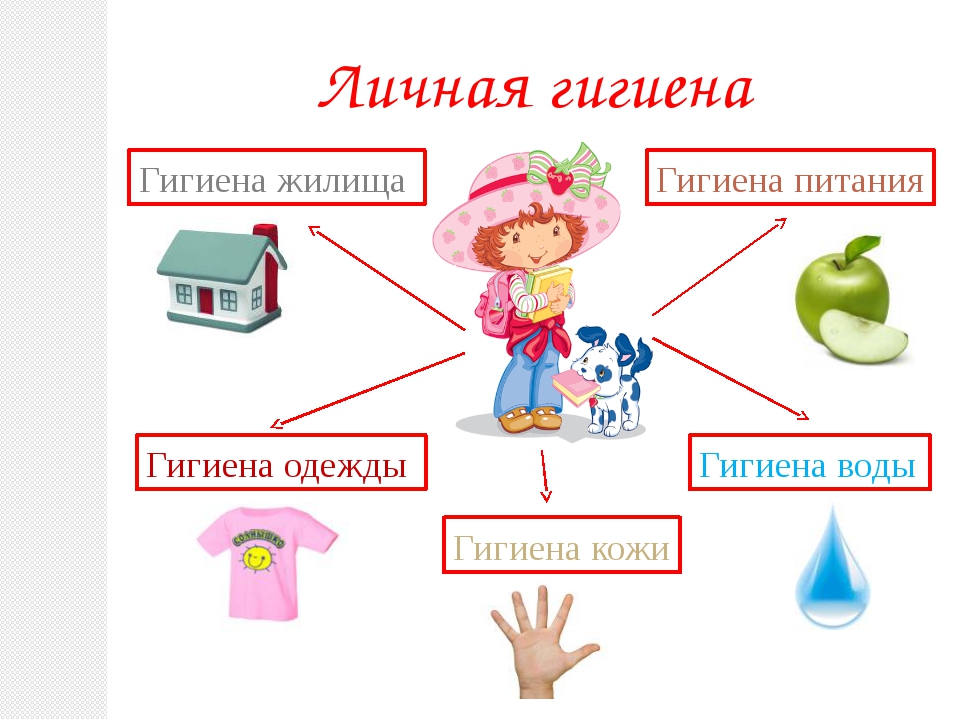 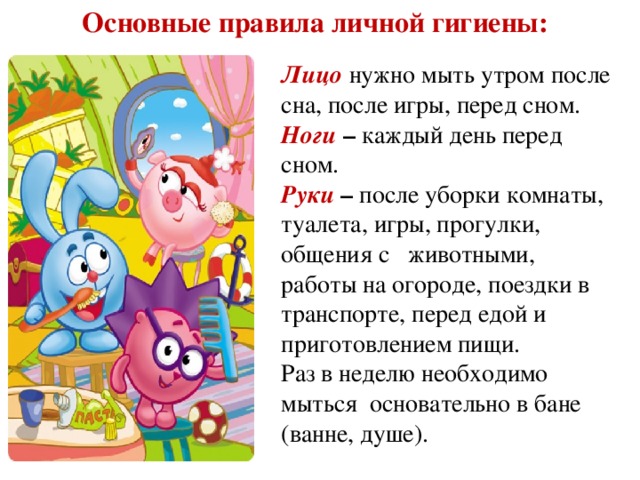 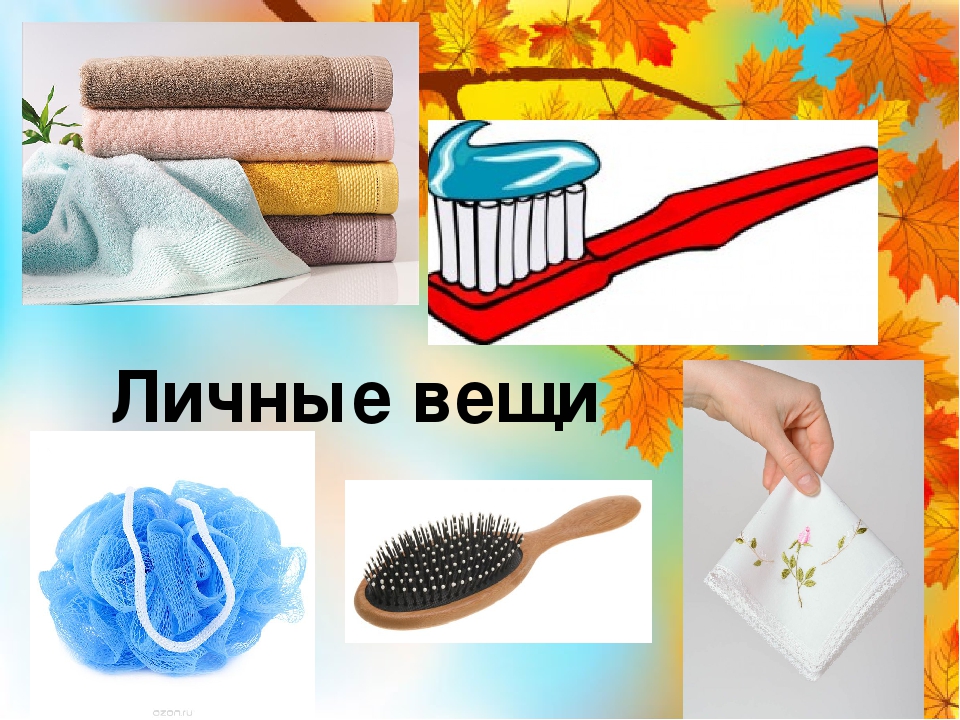 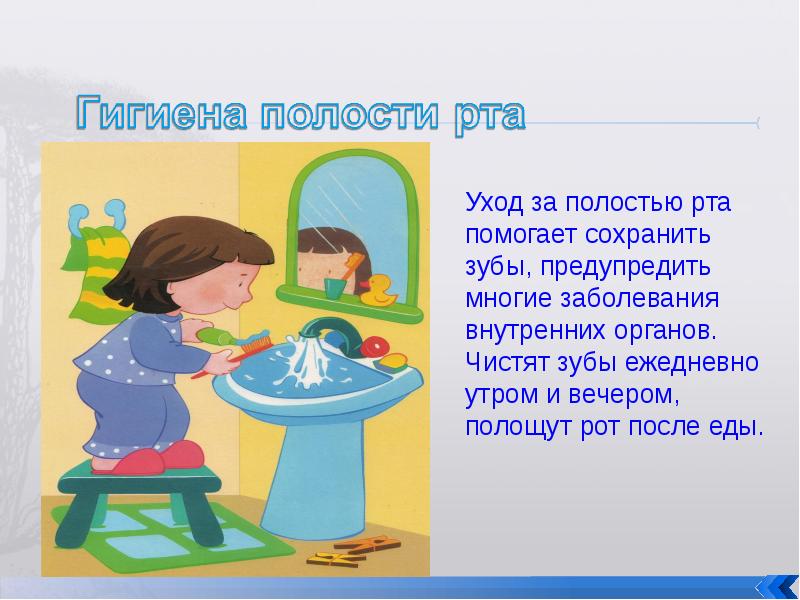 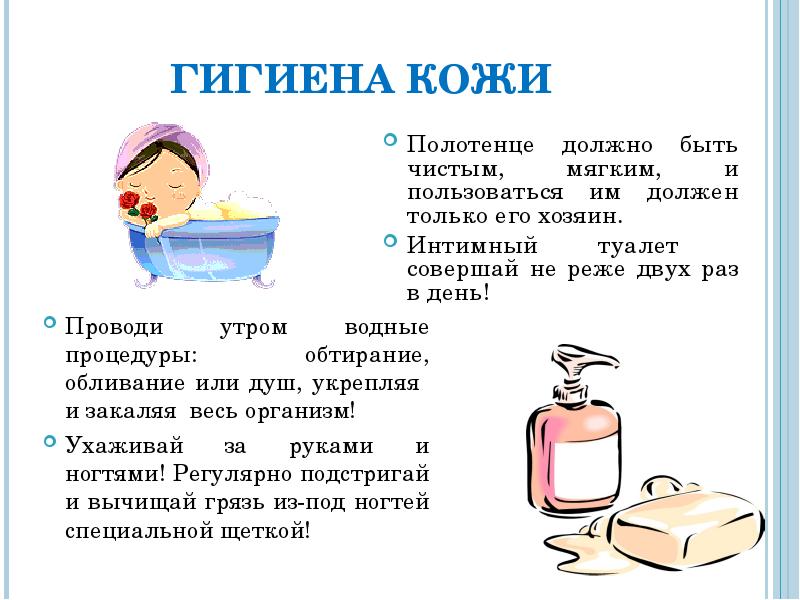 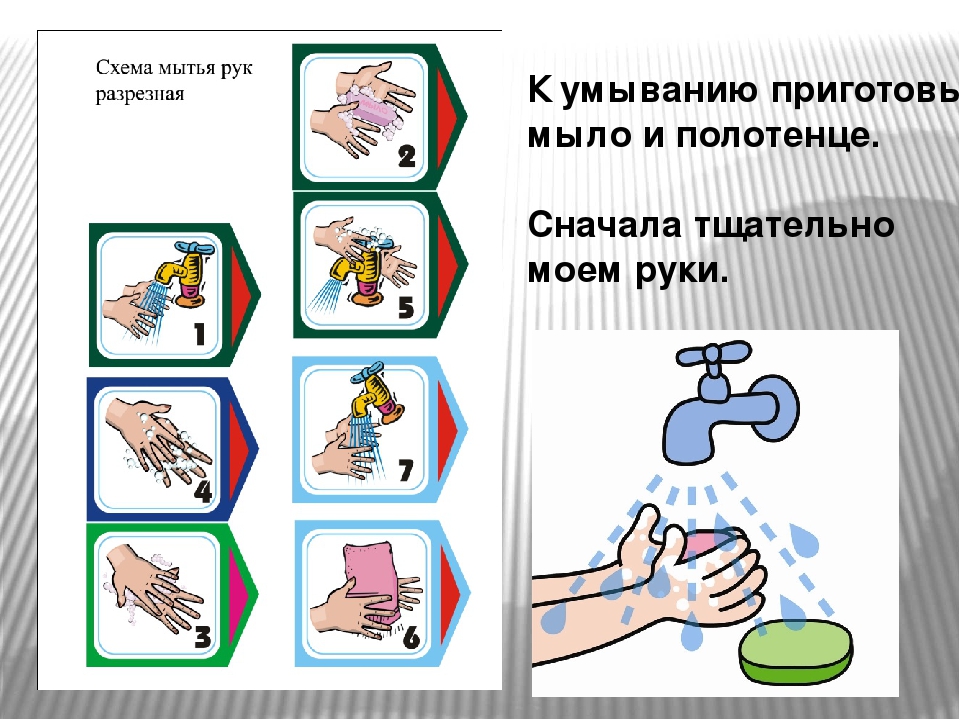 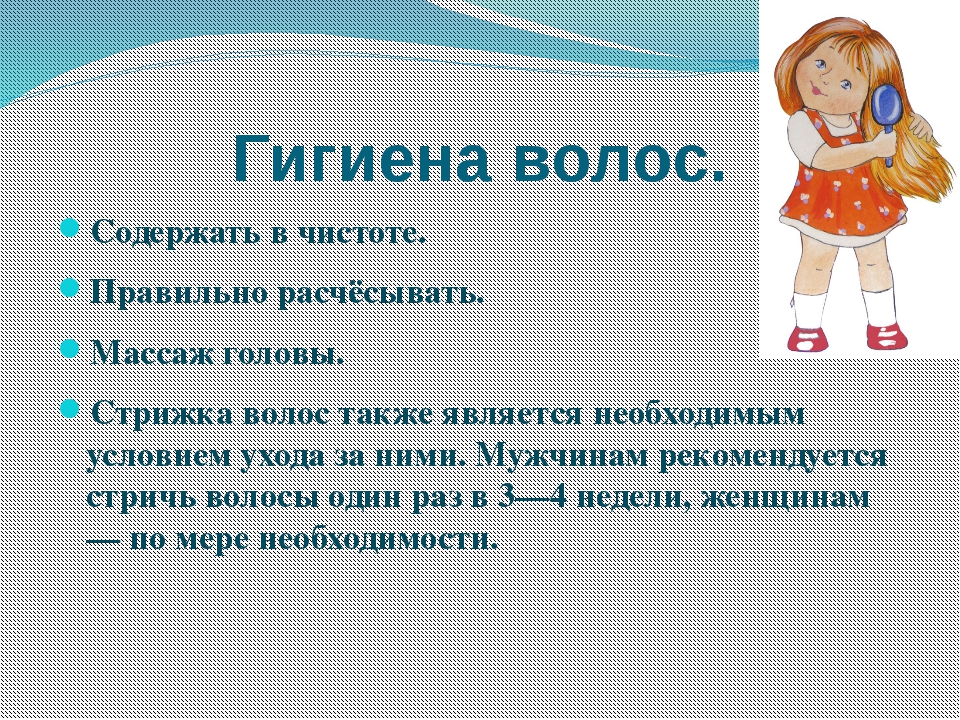 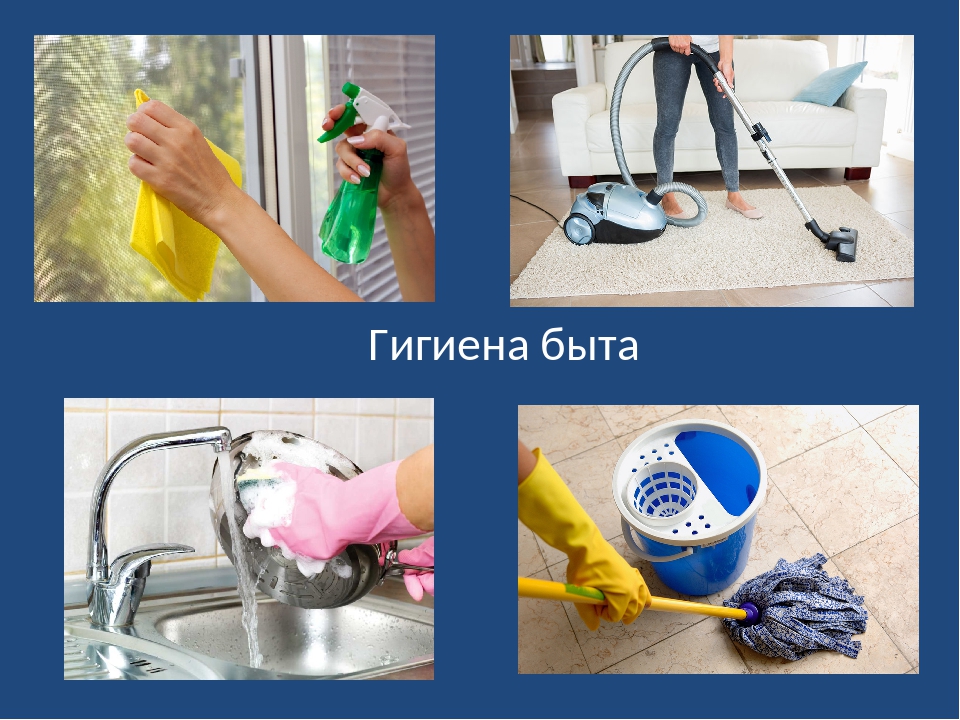 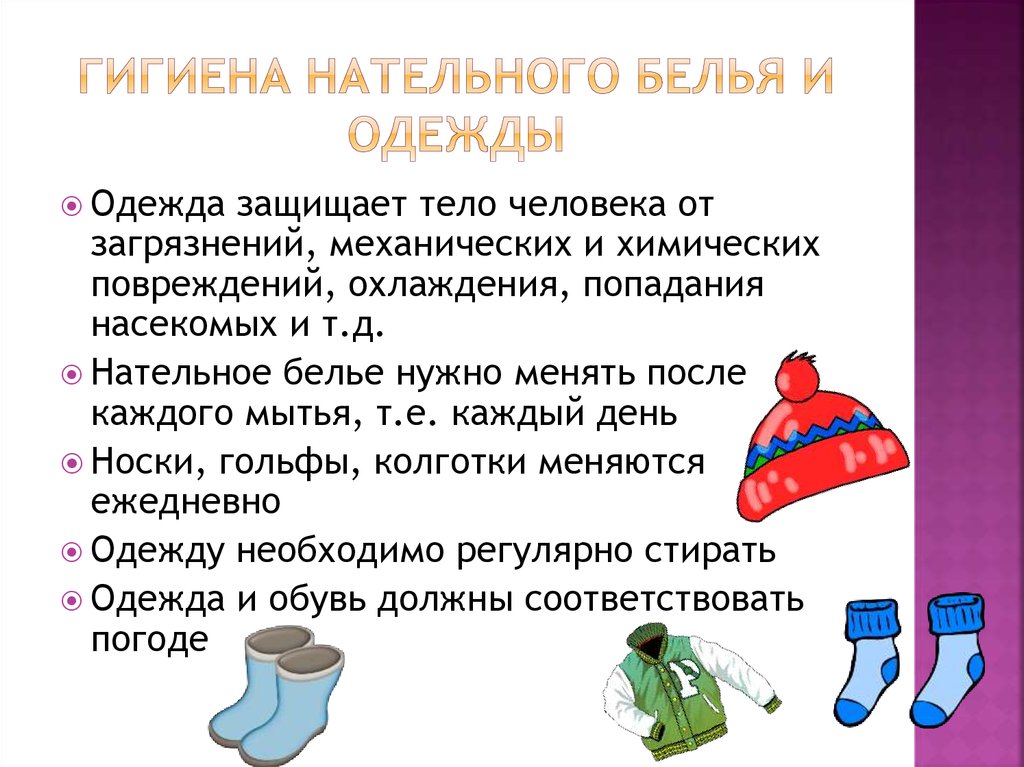 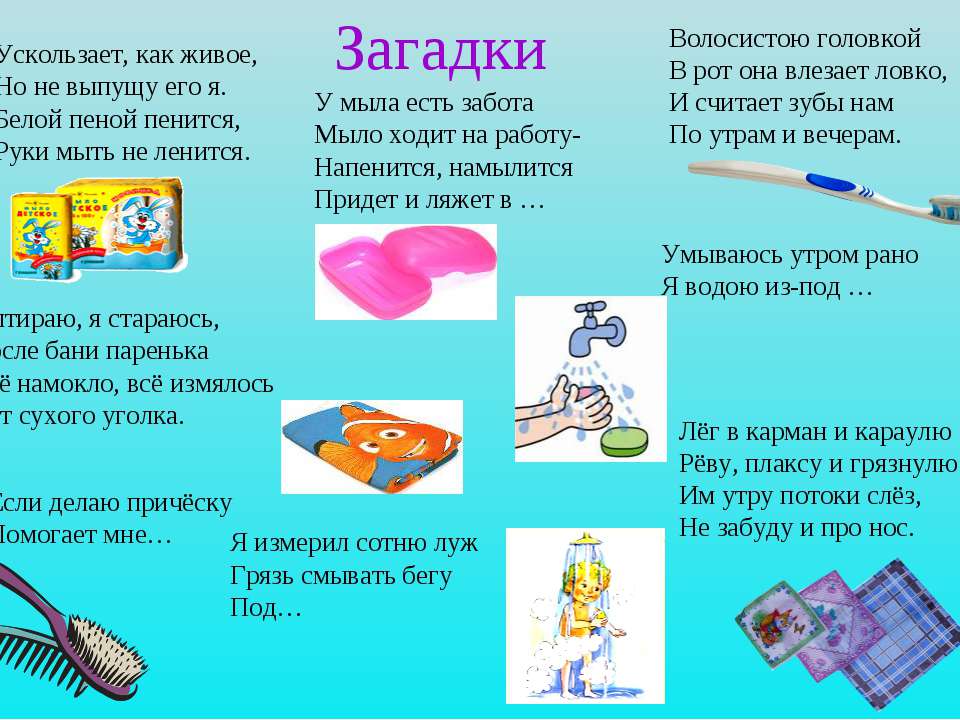 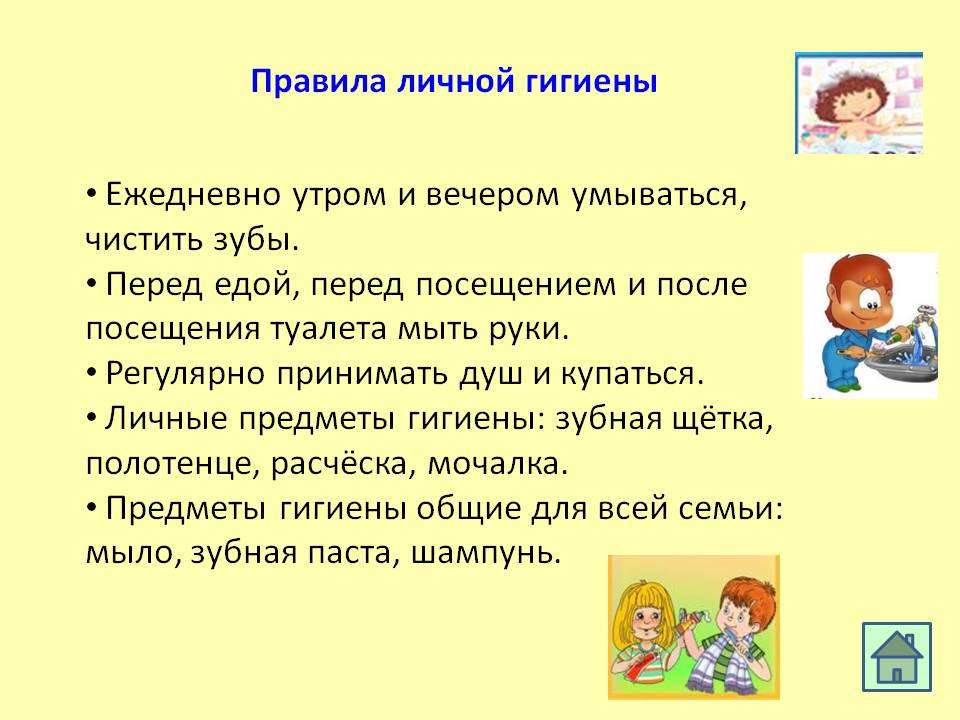 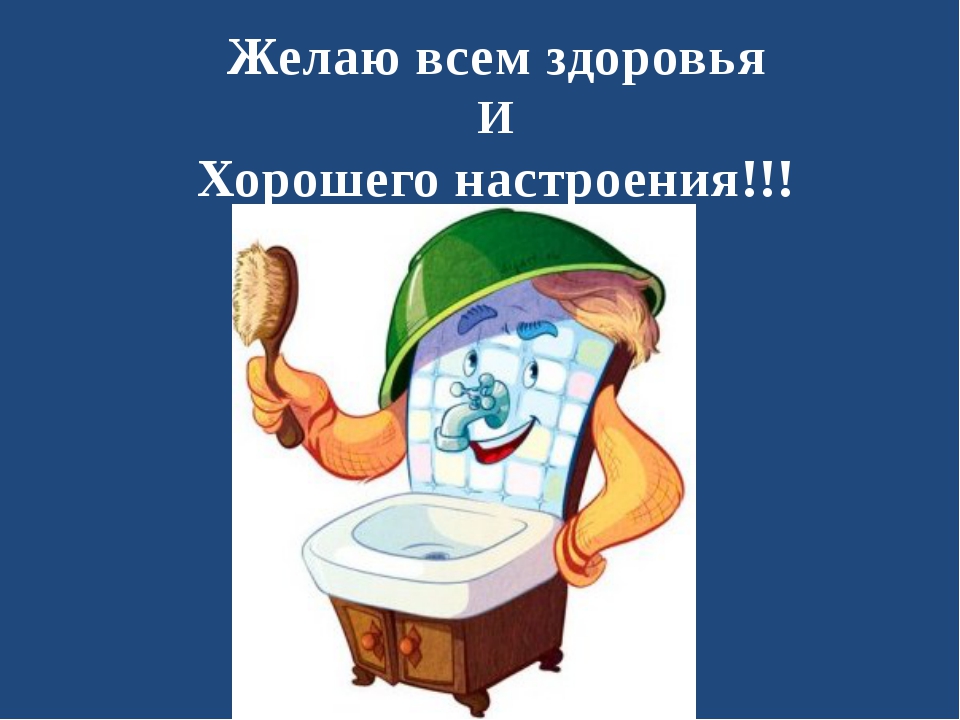